Empowering your 
DIGITAL transformation
Sify Corporate Overview
Sept 2024
Your digital bridge for transformation, built on world class digital infrastructure, platforms and services.
SIFY GROUP COMPANIES
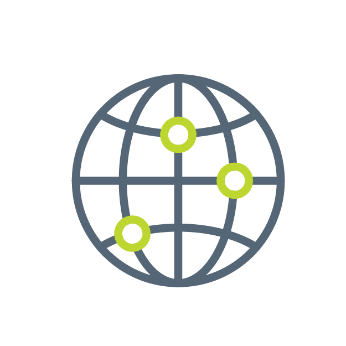 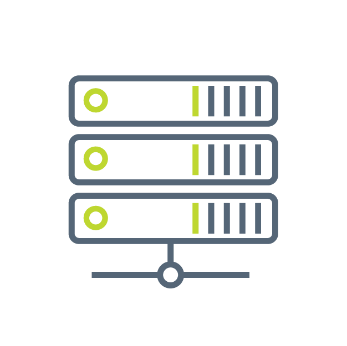 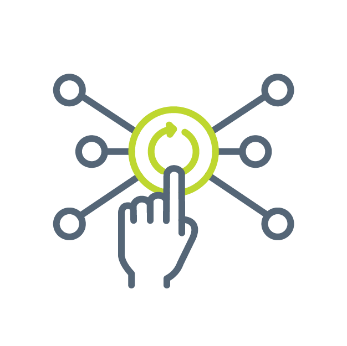 NETWORK 
SERVICES
DATA CENTER
INFRASTRUCTURE
CLOUD & DIGITAL SERVICES
Sify Technologies Ltd.
Sify Infinit Spaces Ltd.
Sify Digital Services Ltd.
CONSISTENT Financial PERFORMANCE
Revenue Growth
Services vs Product
Figures in INR Crores
CAGR 12%
Network – Data Center – Digital Services
Profit After Tax (PAT)
CAGR (49%)
[Speaker Notes: Should we write ‘Digital Services’ or ‘IT Services’?]
MPLS network presence in over 1600 Cities
14 Operational Data Centers
66+ Pan-India Edge Nodes
3 Open Cable Landing Stations 
Delivery Centers in 6 Major Indian Cities
SIFY’S Global presence
Canada
Toronto
Europe
London
Dubai
India
USA
Santa Clara
USA
New Jersey
Singapore
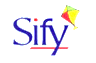 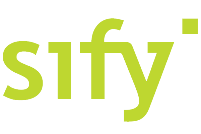 25 YEARS OF KEEPING YOU AHEAD
Technology @ Core
Enterprise Centric
Digital 
First
Cloud 
First
Consumer Centric
DIGITAL TRANSFORMATION PARTNER
(digital@core)
ENTERPRISE SERVICES COMPANY
DIGITAL ICT SERVICES PROVIDER
RETAIL INTERNET SERVICE PROVIDER
Launch of MPLS & Data Center services
 in India
Launch of end-to-end 
digital services
Launch of Enterprise Cloud services
First private ISP 
in India
Sify 1.0
Sify 2.0
Sify 3.0
Sify 4.0
RELEVANCE
INVESTMENTS
ACHIEVEMENTS
GROWTH
Products and Services always aligned to market trends and customer need
Investments in line with market trend and strategic objectives
Recognized as a trend setter or leader in multiple lines of business
Consistent growth through investments and customer engagements
From revolutionizing consumer internet in the 90s to becoming Enterprises’ Digital Transformation Partner
[Speaker Notes: Anjali to share updated slide]
OUR Investment PHILOSOPHY
Skilled workforce to support modern technologies
Services across the digital spectrum
Embedded AI
Secure by design
Digital 
Services
3000+ SMEs across platform automation, modern apps, AI/ML, DC, Cloud, Networks, Security 
Infinit AI/ML, Infinit FSO, SaaS & Industry solutions
CloudInfinit AI Sovereign Cloud
Hybrid Cloud Infrastructure 
Sify Cloud Anywhere Edge Cloud
Infinit CMP, Infinit MNS platform  
Global SOC, MSS, Infinit Security
Modern cloud platform – x86 & GPU support
Ample data stores for data explosion 
Cybersecurity Operations Centers 
Cloud Management Platform for efficient operations
Cloud,
AI & Security
14 DCs, 227+ MW IT power
407+ MW by 2025 
Scalable to 970+ MW
231+ MW RE Power
AIOps, AI Ready, Liquid cooling
AI ready data centers
Core and Edge data centers for edge use cases 
Certified and compliant
Focus on sustainability
Data
Centers
Reliable national network backbone 
On-demand capacities 
Deep Distribution Capillarity
Open Cable Landing Stations for subsea cables
1700+ Cities, 3700+ PoPs
Fiber coverage 24+ Metros
3 CLS, 8 International POPs
Sify OnNet- automated Ent WAN
Network
Infra
[Speaker Notes: 1400+ Digital Networks
350+ Cloud
450+ Modern Apps & AI/ML, 
100+ Cybersecurity, 
100+ Platform automation, 
500+ Technology Integration]
SIFY’S DIGITAL INFRASTRUCTURE & PLATFORMS
Metro Networks 
Fiber access
Connected Buildings 
Interconnected DCs
India’s Top 10 banks, Top 4 Manufacturing, 3 Major Hyperscalers, Global Social Media, OTT, Security Players, 
and 10,000+ Enterprises trust Sify.
Express Long-Haul Backbone, High Bandwidth and Low Latency across Key Locations
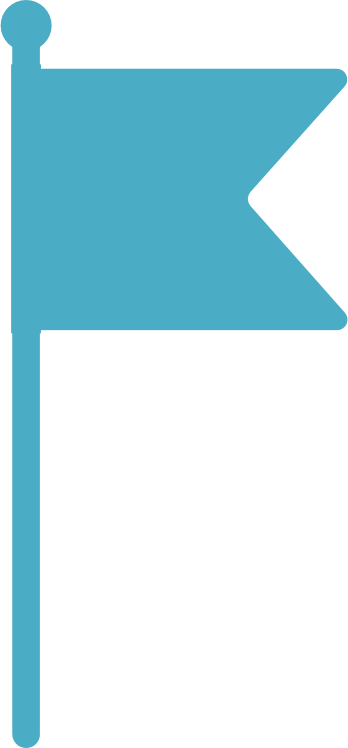 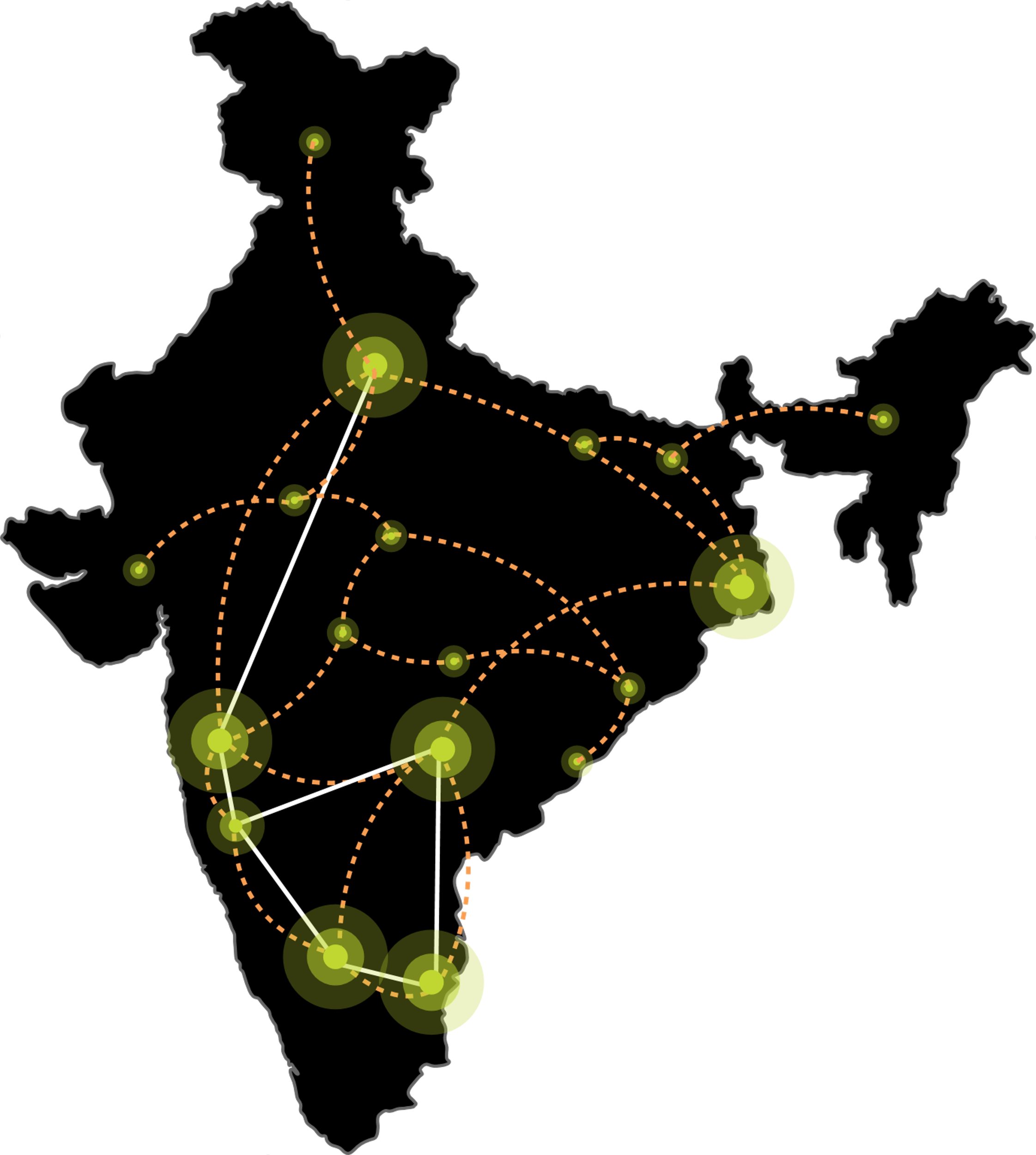 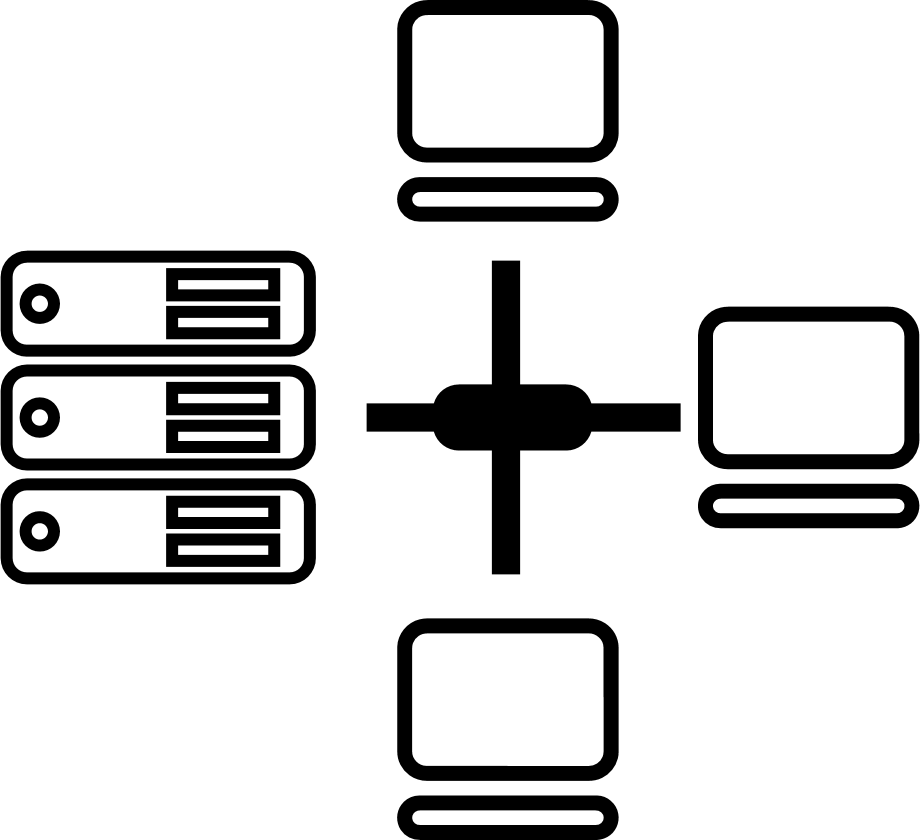 NOIDA 02
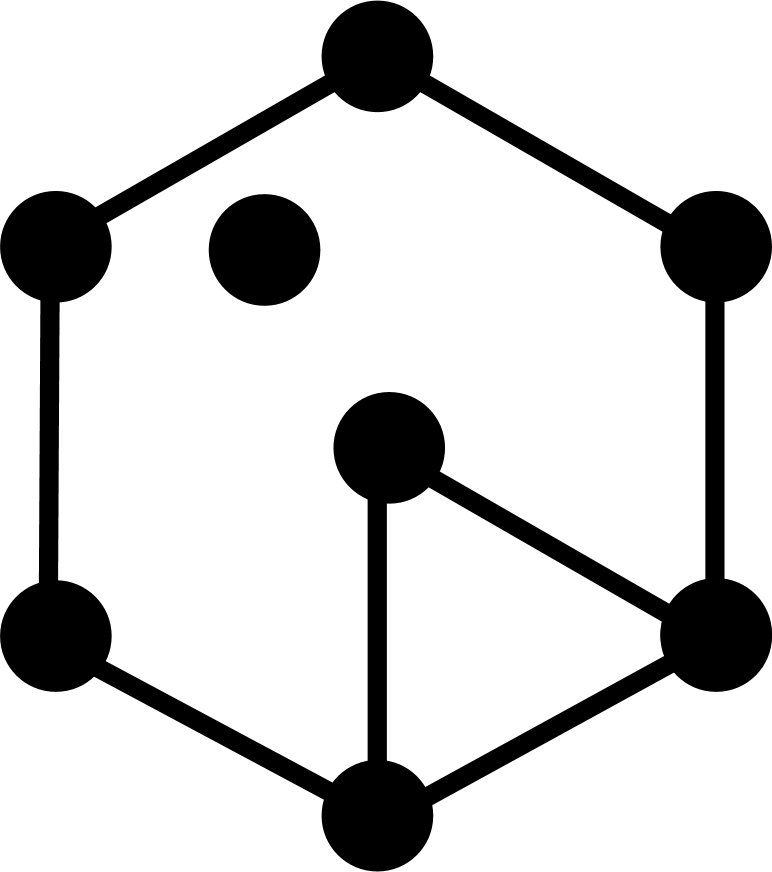 NOIDA 01
Network
Infra Services
Network Digital 
Managed Services
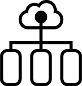 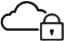 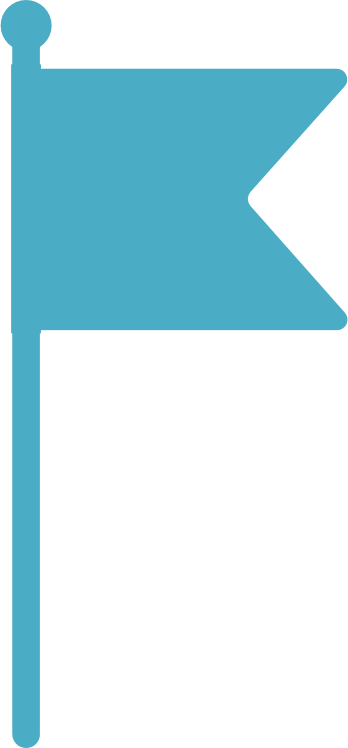 SAARC Gateway, Kolkata
MUMBAI 03 RABALE
CloudInfinit
Ent Cloud Infra
Data Center
Colo Services
KOLKATA 01
MUMBAI 02 AIROLI
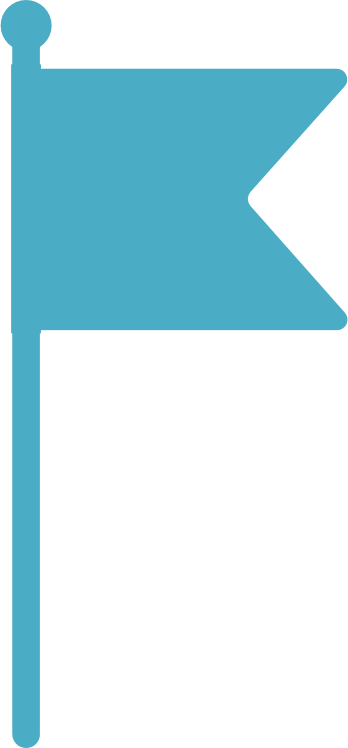 MUMBAI 01 VASHI
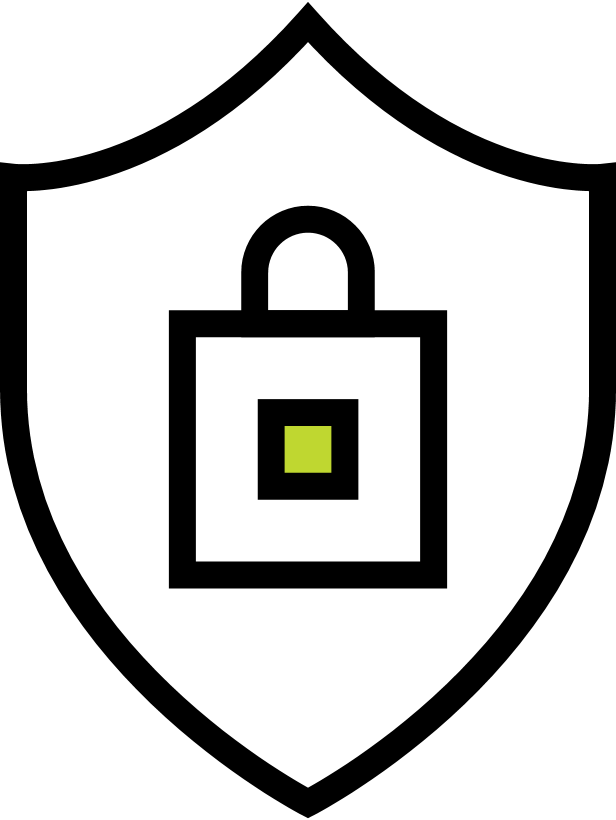 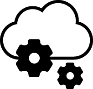 HYDERABAD 02
CLS, Versova, Mumbai
HYDERABAD 01
Cloud & IT
Managed Services
Security 
Managed Services
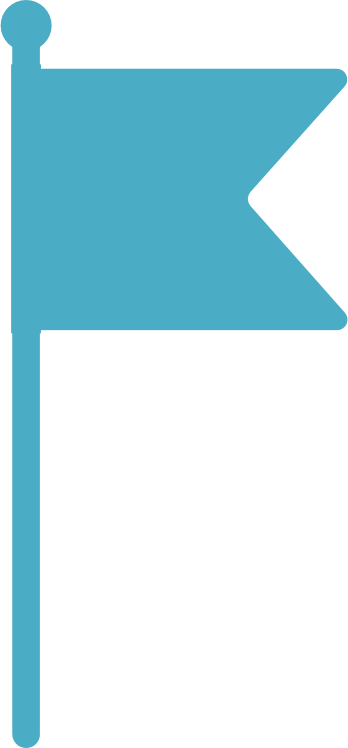 CHENNAI 02
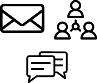 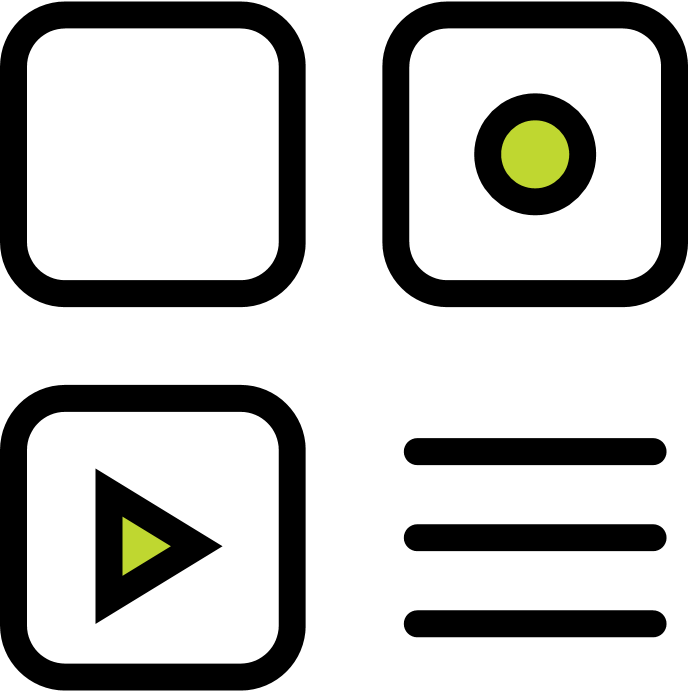 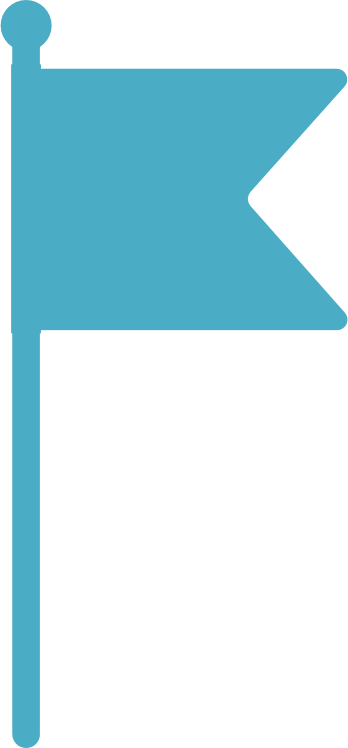 CHENNAI 01
BENGALURU O2
CLS, Siruseri, Chennai
Digital Apps
Managed Services
Industry Apps
Managed Services
BENGALURU 01
[Speaker Notes: Swap cloud and dc]
one-stop engagement for enterprises’ digital pursuits
Network
Infra Services
Network Digital 
Managed Services
Cloud & IT
Managed Services
Data Center
Colo Services
CloudInfinit
Ent Cloud Infra
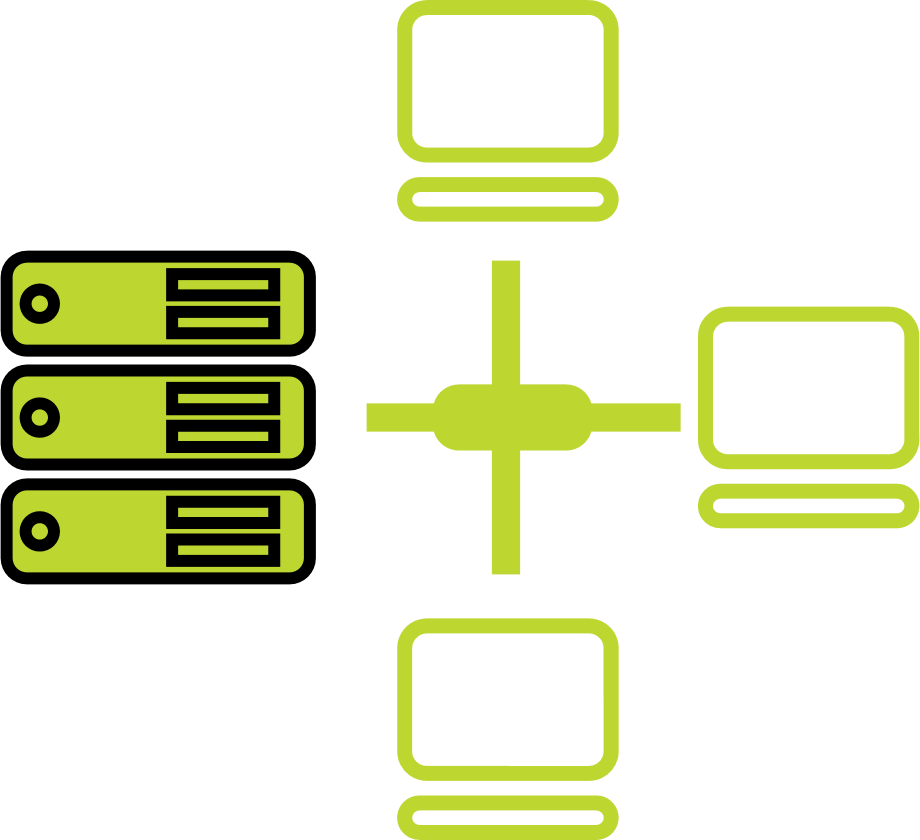 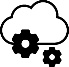 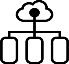 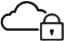 Cloud Onramp
RAS Design
AI Ready with Liquid Cooling
Hyperconnected  
Built-to-suit
AIOps
Renewable Energy
Managed Public/Private Cloud
Hosted AI Platform (Multi Instance GPU) as a Service 
Cloud Anywhere-Edge Cloud
BCP- DRaaS 
Regulatory and compliance ready
Hybrid Cloud Assessment, Migration and Managed Services
Multi Cloud Platform 
Hyperscale Cloud services AWS, Azure, GCP, OCI
End-to-End IT Managed Services
Enterprise connectivity- WAN, NLD 
Edge Connect- Pvt 5G, Wi-Fi
Global Cloud Connect, DC Interconnect
International POPs, Cable Landing Stations
Network transformation and consolidation 
Managed Secure Networks- SDWAN, SASE, DDOS protect
Campus & Branch Networks
Smart Edge 
Captive & Hybrid NOC services
Network Observability 
CaaS & Collaboration Services
Networks
Data Centers
Cloud & IT
Digital Apps
Managed Services
Industry Apps
Managed Services
Security 
Managed Services
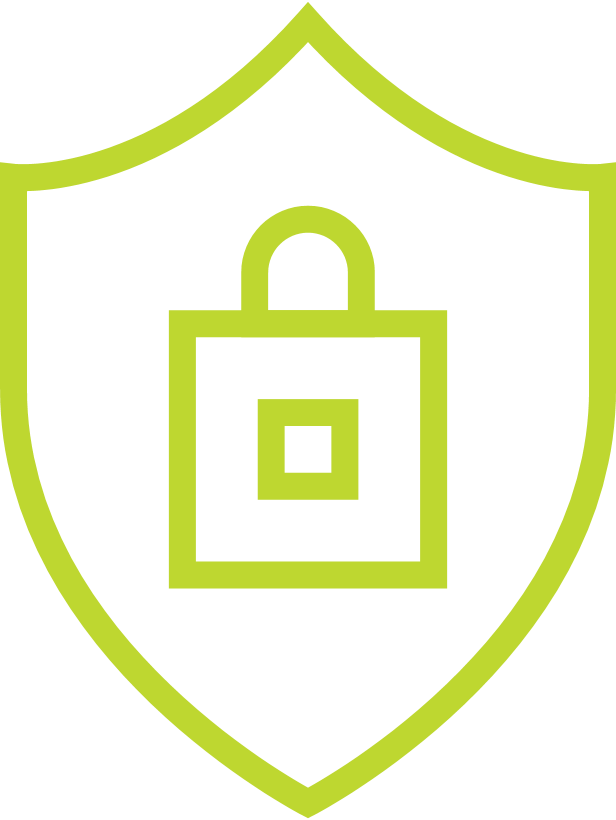 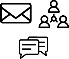 25 years
of digital 
trust…
Infinit Full Stack Observability
Infinit AI/ML Platform  
App Modernization & DevSecOps 
Retail Intelligence- Forum Digital
Digital Assessment and XR
Consulting, Support, Maintenance, and Upgrades  
Microsoft
Oracle
SAP
Cybersecurity assessment and managed services
MSS, MDR & GRC 
Global SOC
AI/ML driven Security Assurance
Digital
Security
Digital Infra & Platform capabilities
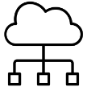 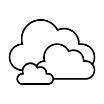 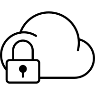 Multi Cloud Operations Center
Virtual Private Cloud
AI Ready 
Data Centers
Enterprise Cloud grid. Flexible compute with predictive costs.
 Cloud Anywhere-Edge cloud pod for faster data processing
AI ready DCs with modern liquid cooling. Adjacent to Hyperscale CSPs.
231 MW Green Power. 14 Pan-India DCs-227+ MW, expanding to 407 MW by 2025
Gen V Multi Cloud Platform,
One Click deployment, Cloud Governance, AI powered FinOps
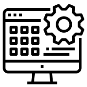 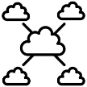 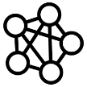 Digital & Applications
CloudConnect
Network
Designed for mission critical Networks. Fiber coverage in 24+ Metro Cities. Largest MPLS network, 3700+ PoPs across 1600+ towns in India. 7 International POPs, 3 CLS
AI/ML, Full Stack Observability, App Modernization- DevSecOps, Industry Solutions and services
Hyperscale Connectivity to AWS, Azure, GCP, Oracle ‘DC inter-connect’ data superhighway to 66+ data centers
SIFY CLOUDINFINIT: HYBRID/MULTI-CLOUD WITHCLOUD ADJACENCY
Sify CloudInfinit brings transparency of usage, cost control policy, operational efficiency led by automation, maintaining SLA and uptime.
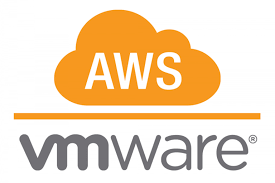 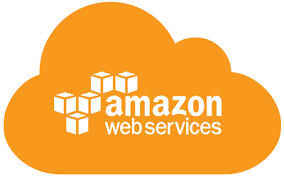 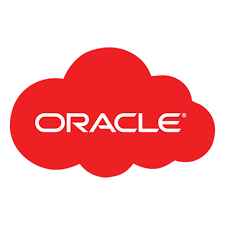 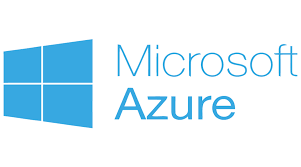 Hybrid Cloud
Hyperscale Clouds AT VERY LOW LATENCY
Configure flexible compute instances on demand, right size VMs as per application and license
Express Route
Hybrid Cloud
RABALE DATA CENTER (Cloud Adjacent)
DC INTERCONNECT
Direct Connect
Sify Cloud Connect
Predictive costs across catalog with no bill shock and no egress costs
Partner Interconnect
Hybrid Multi Cloud Management Platform
Far DR
Managed Services
Sify Cloud Anywhere enables enterprises to deploy an Edge Cloud pod for faster data processing
AIROLI DC (Near Cloud / DR) - Enterprise Multi Tenant Cloud AT MINIMAL LATENCY
FAR DR READY
Sify MULTI-CMP driven  | AIOps Platform for Managed Services
Regulatory and compliance ready POD: SEBI, RBI, IRDA, MeitY empaneled and meet Data Localization
Colo
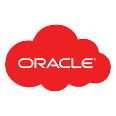 CI Trading Cloud
CI Community
GCC –Make-in-India
SEC - SAP GRID
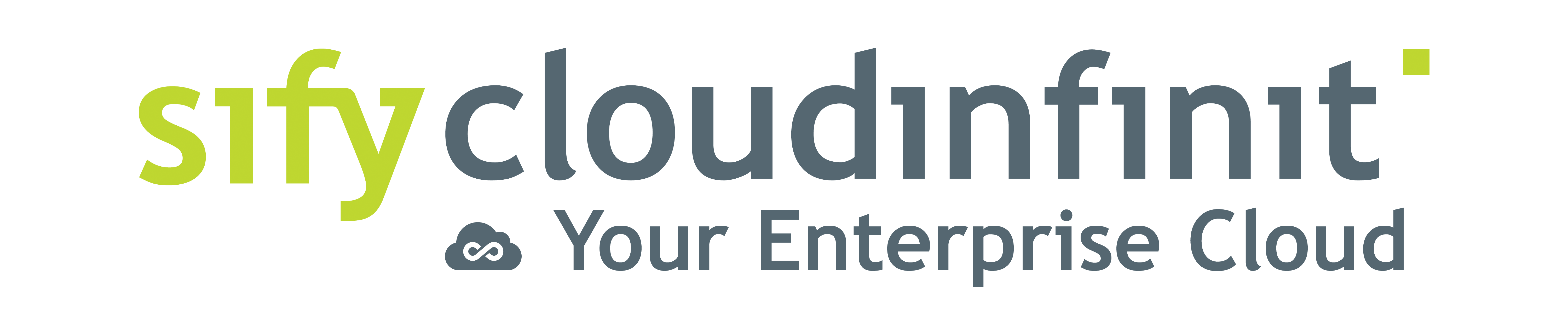 Enable Hybrid Cloud adoption with low latency interconnect to Hyperscalers
Hyderabad Data Center
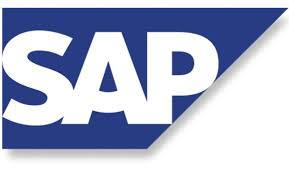 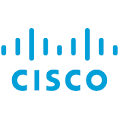 [Speaker Notes: Sify USP and strength is integrated service stream of Sify Cloud and low latency Cloud connect to Public cloud]
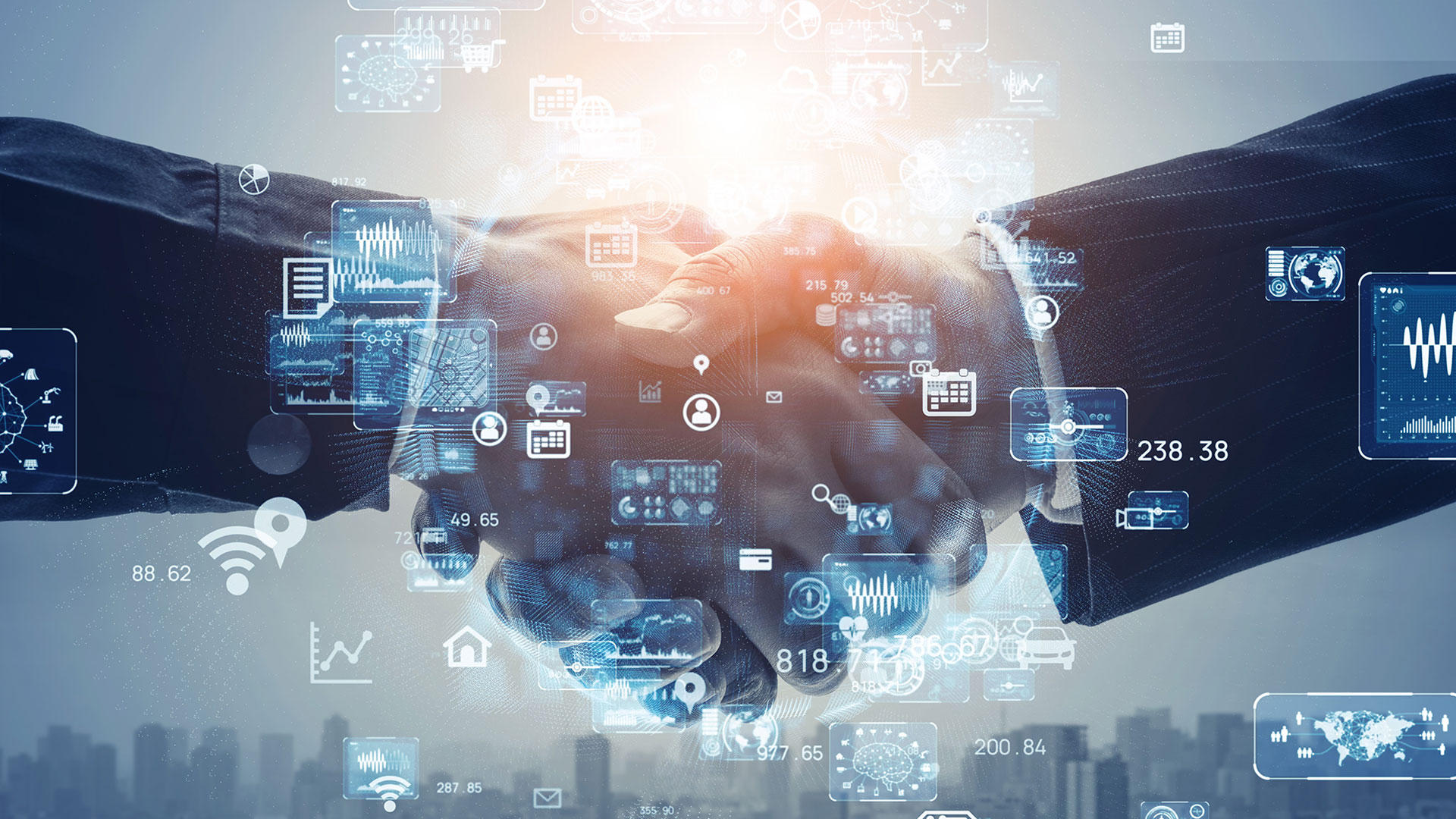 Sify as a transformation partner
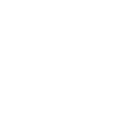 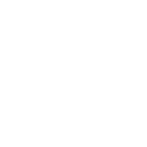 Managed
security 
services
managed 
Multi cloud 
& Automation
services
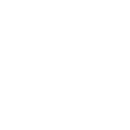 Implement consistent set of controls to prevent security threats
Continuously monitor to detect security breaches
Tactical threat containment and automated response
Workload migration 
services
Multi-cloud infrastructure and applications
Gen 5 CloudInfinit Cloud Management Platform
Orchestration platform/ Service Now/ CA UIM
AIOPS tools for Workload lifecycle monitoring & management
Cloudassessment 
services
Move from on-premise to Public and/or Private cloud 
or
On–premise Data Centers to Sify’s world class Data Centers
Recommend the to-be architecture and approach for a least disruptive and reliable migration
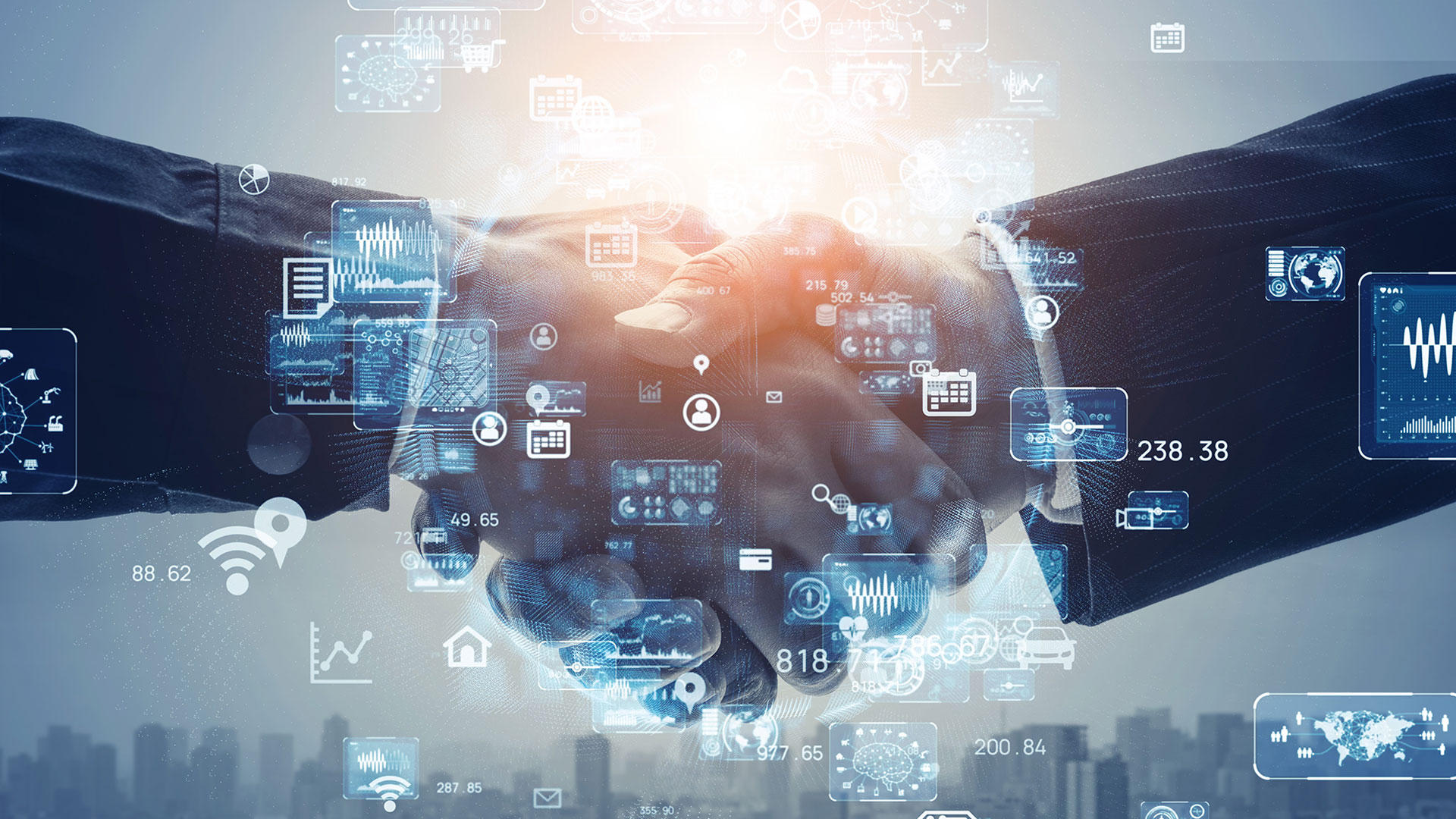 Sify as a transformation partner
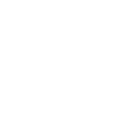 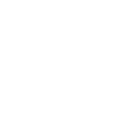 TAKE ADVANTAGE OF 
SIFY’S cloud & Digital WISDOM
RATIONALIZE YOUR INFRA 
Investments WITH…
Leverage
SIFY’S network EXPERIENCE
strengthen your cloud and digital pursuit WITH…
BENEFIT FROM 
Sify’s cloud & Digital expertise 
ENSURE END-TO-END 
CLOUD MANAGEMENT WITH…
CloudInfinit (Enterprise multi tenant and private cloud)
SAP Grid/ Exadata/ Azurestack Infrastructure
CloudInfinit CMP 
Orchestration platform/ Service Now/ CA UIM
Data Center fabric
High performance storage, compute, security 
AI/ML led automation 
FSO, AI/ML platform
App Modernization: DevSecOps, K8s
AR/VR/XR, Digital Learning 
Process Automation, FinOps, Cloud Economics
WAN Infrastructure such as metro rings
Network Observability
Network Transformation Services 
Managed Network Services 
Cloud Connect Services
SD-WAN, SASE
EdgeConnect Services for IT + OT + People
Cloud-enabled Unified Communication Services
Network Security Services like CleanConnect & DDOS protect
All aspects of building cloud and digital infrastructure
Managing public and hybrid cloud services
CloudInfinit CMP to provide multi cloud operational best practices
AWS/Azure/Oracle/Google cloud implementation
InfinitDigital Platform for actionable insights and faster delivery of core product and services
Delivering SaaS: Retail Intelligence, Digital Asset Management, Digital Assessment
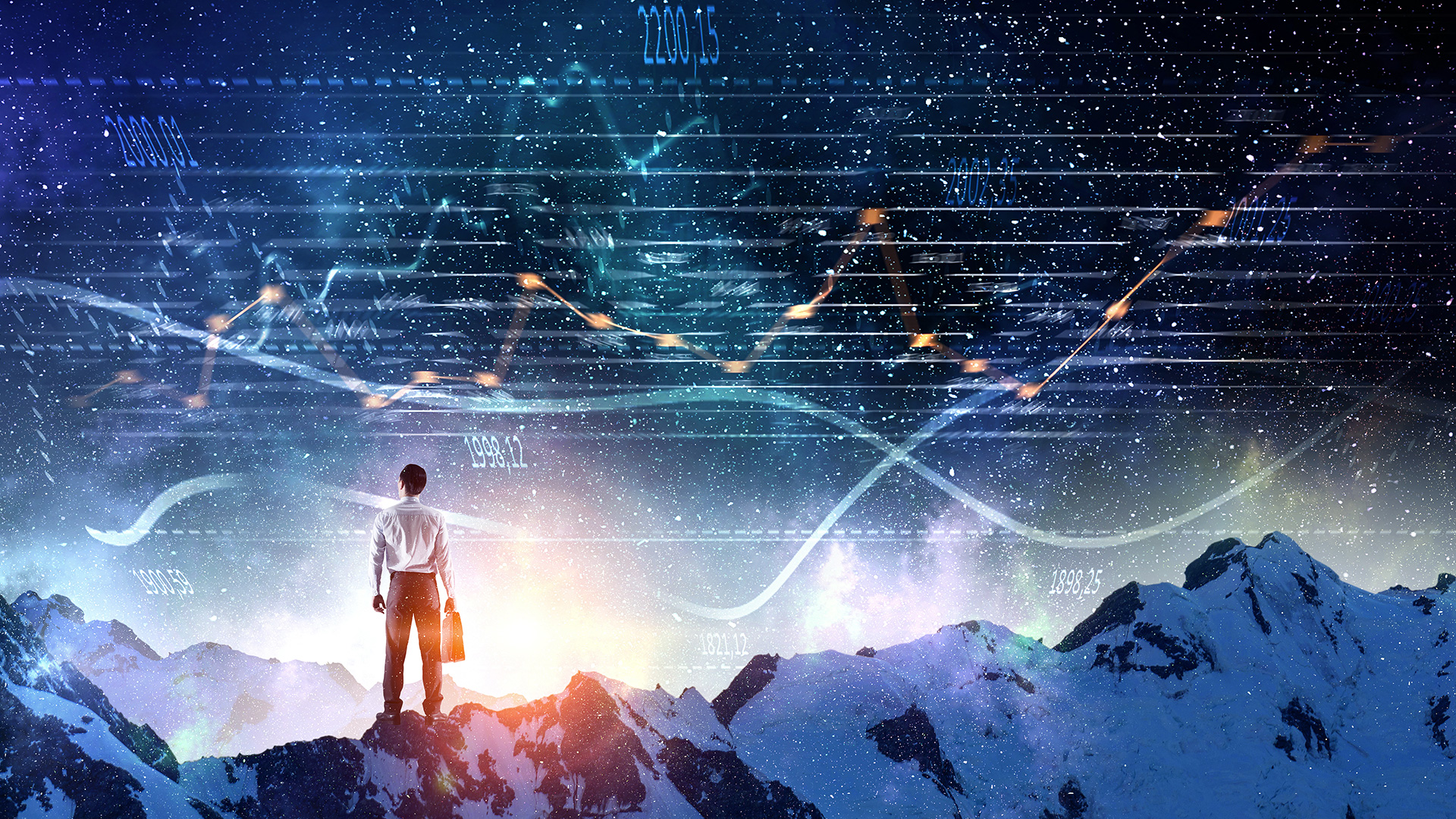 SIFY’S BUSINESS MODELS
Systems are owned by the client and annuity-based payout for services
Assets + 
Services
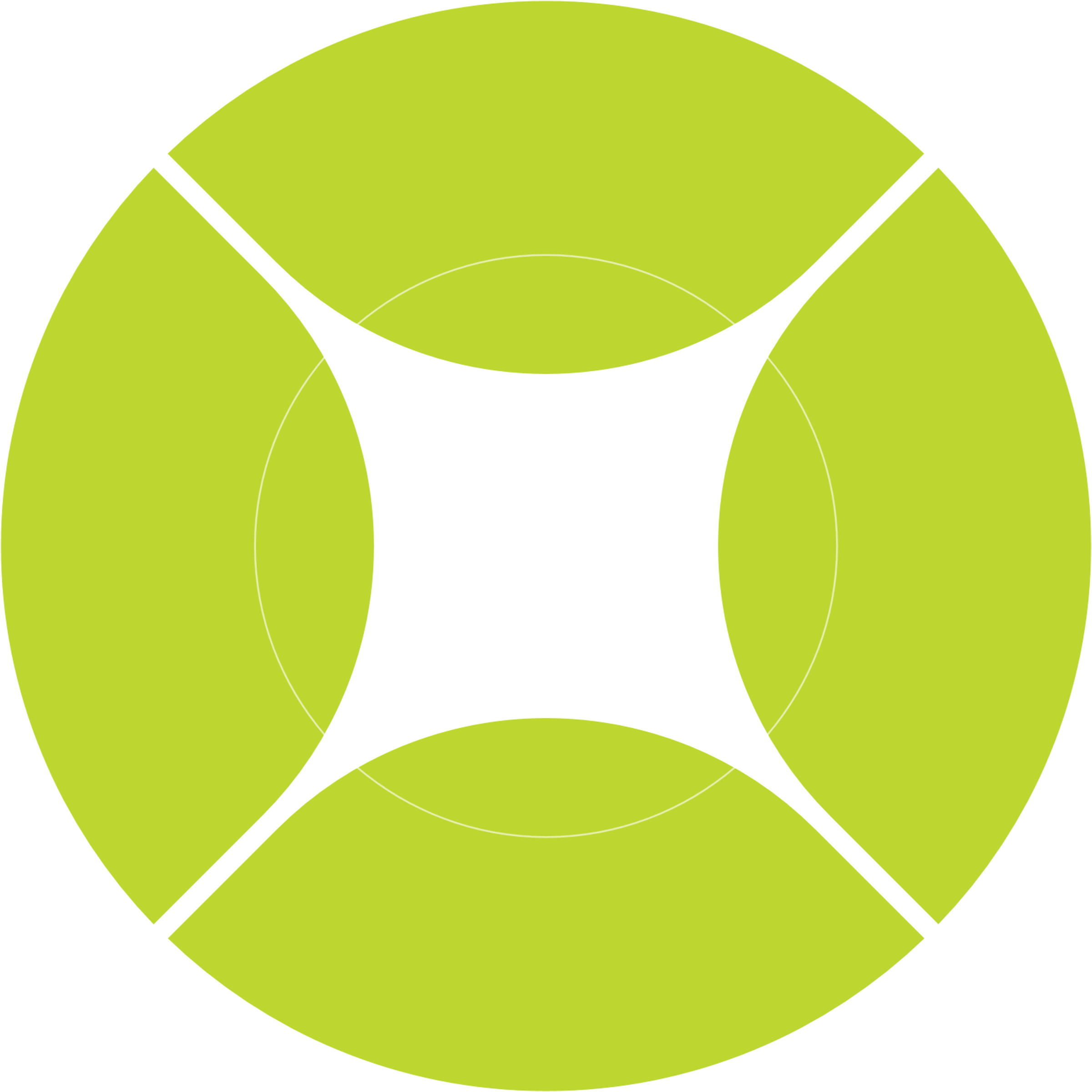 Reduced upfront  investment as client subscribes to infrastructure owned by Sify as a part of their  overall infrastructure requirement
Client engagement is based on defined business outcome generated by IT  solutions and services
Outcome based
Component based
Engagement Models
Less
Hardware
People
Licenses
Usage based
No upfront investment by client and payout is based on consumption
From Systems Integration to Business Outcome-based Models
Sify ICT Services: Key Facts
700+
900+
100+
Global
PEOPLE
PRESENCE
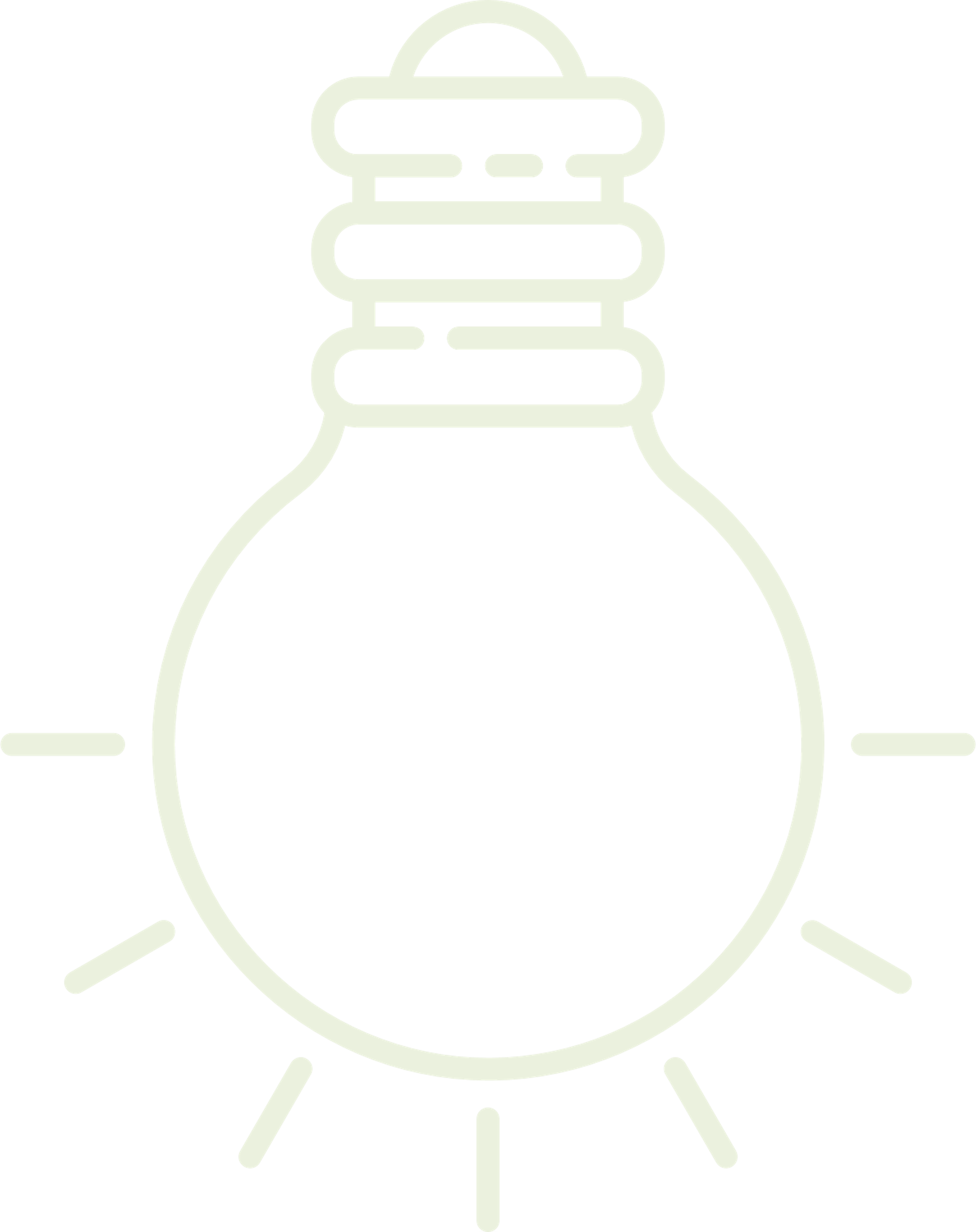 Data Center, Cloud & Managed Services Team
Network Experts
Certified Security Experts
India (HQ) | USA | Canada | UK | UAE | Singapore
500+
600+
70+
50+
700+
CUSTOMERS
Cloud clients
Private Cloud & DR clients
CDN & Cloud Security clients
Network Clients
Data Center Clients
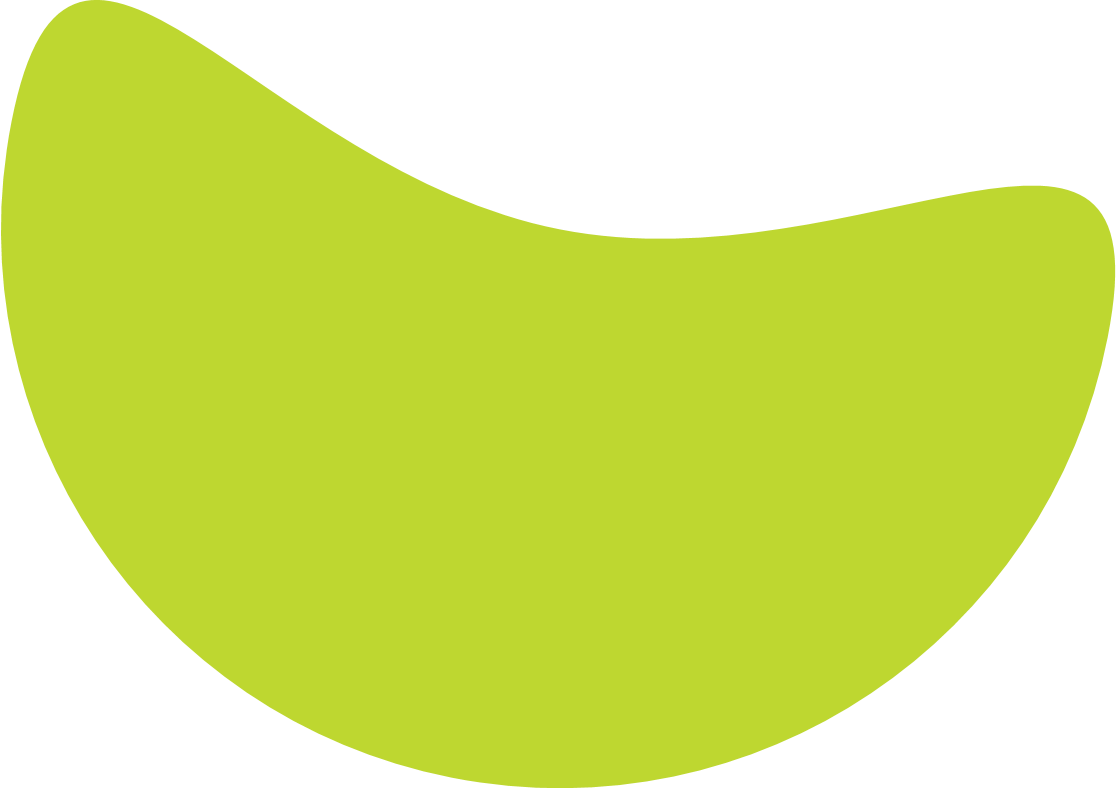 50+
500+
300+
80+
PROJECTS
IT Ops Transformation projects
Data Center services projects executed
Data Center Migration projects
Platform Migration Projects
22K+
100K+
91k+
5000+
7 Petabyte
VOLUME
Managed Tickets per Month
Network Devices
Managed Mailbox
Security Devices
Managed Storage and Back-up
[Speaker Notes: Check with PK on this slide]
Industry aligned
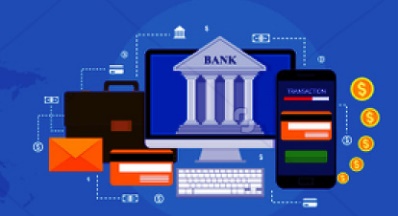 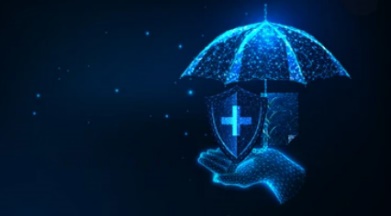 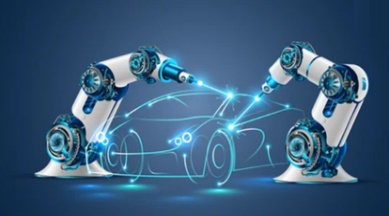 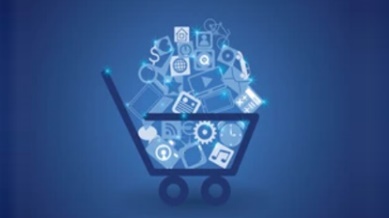 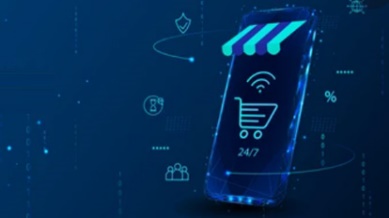 BANKING
Insurance
Manufacturing
Retail
E-COMMERCE
Ensuring secure digital banking
Enabling faster claim processes
Building smart digital factories
Enhancing in-store experiences
Creating intuitive 
user experiences
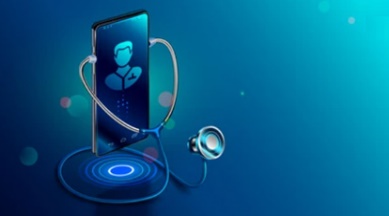 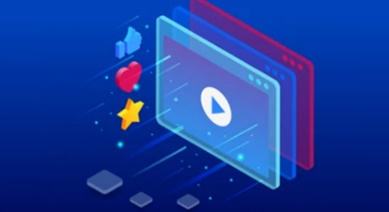 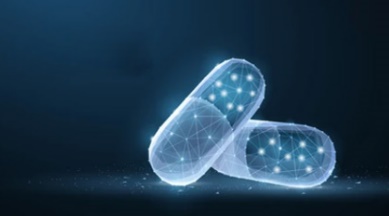 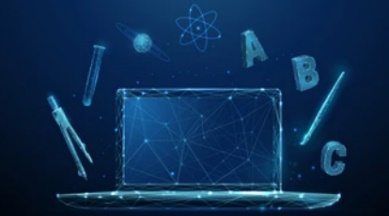 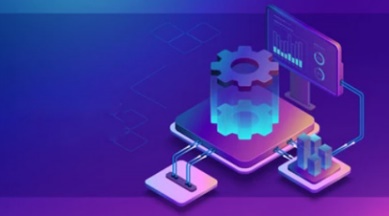 Healthcare
PHARMACEUTICALS
MEDIA & ENT
EDUCATION
IT & ITES
Driving innovation in patient care
Faster medicine creation and delivery
Empowering digital learning for all
Digital Transformation for the change catalysts
Elevating digital  streaming
Sify as a DIGITAL SERVICES partner
OUR PURPOSE (WHY)
OUR OFFERING (WHAT)
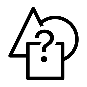 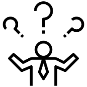 To build a high-value customer-centric organization through Cloud-Native Digital Transformation.
To help customers achieve their Digital Ambition by optimizing and transforming Value Chains digitally, through the 2 pillars.
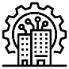 DIGITAL OPTIMIZATION
DIGITAL TRANSFORMATION
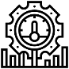 PROMOTES Automation of Routine Tasks
INCREASES Efficiency 
ENHANCES Customer Experience
REQUIRES Low code automation frameworks (SaaS based)
OFFERS RPA, Chatbot, App Development, AI/ML, Consumable Analytics
HELPS build new Go-To-Market offerings
REDUCES Time to Market 
INCREASES Business Revenue
REQUIRES Complex Tool-Chains to design, develop, implement and operate new business generating platforms
OFFERS Cloud-Native Value Chain, Kubernetes as a Service, Digital-as-a-Service
[Speaker Notes: Our Cloud-Native Value Chain connects islands of discrete Tool-Chains to synergistically bring out high levels of efficiency for all stakeholders to increase the velocity to market. Availability-Scalability- Security-Resiliency-Economics

Cloud-Native Value Chain: Devops tool chain, streamline applications, all on cloud where customers pay as per consumption 
Kubernetes as a service: is a subset of Cloud Native Value Chain for container orchestration, helps to club applications on cloud on a pay as you go model 
Digital-as-a-service- all digital services:  RPA, Chatbot, App Development, AI/ML, Consumable Analytics]
digital transformation of enterprises
Empowering digital India
DIGITAL BRIDGE FOR BUSINESS TRANSFORMATION
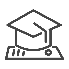 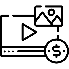 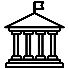 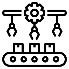 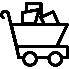 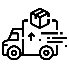 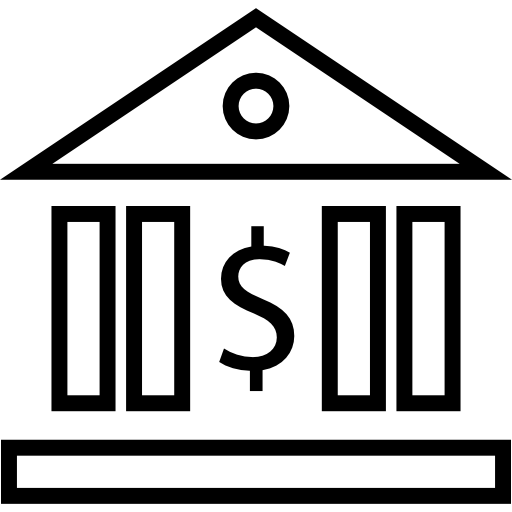 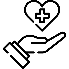 BFSI
Manufacturing
Retail
Logistics
Healthcare
Education
Media
Govt./PSU
Enabling User
- Mobile First Engagement
Enchanting User
- Immersive Experiences
Enriching User
- Omni Channel Experience
Empowering User
- Contextual Insights
Business Priorities
(CXOs)
Scalability
Productivity
Security
INFINITFSO
Managed Services across 
Cloud, DC, NW, Security, Digital, End User
InfinitDigital Applications Services
AI/ML, DevSecOps, DAM, XR & Digital Learning,
 Retail Intelligence, Digital Assessment
Industry Applications Services
SAP, Oracle, Microsoft
AI/ML Powered Automation
Applications
INFINITCMP
Hybrid/Multi Cloud Services
INFINITMNS Platform 
NOC, SDWAN, SASE
INFINITSECURITY
SOC, MSS, MDR, GRC
CLOUDINFINIT Platform
Enterprise Cloud
Platforms
Network & Data Center Infrastructure
Hyper Reach, Hyperconnect, Edge Connect, Private 5G, On-Demand Bandwidth| RAS Design, Hyperscale, BTS, Green, AIOps, AI Ready DCs
Infrastructure
Trusted digital infrastructure & platform partner
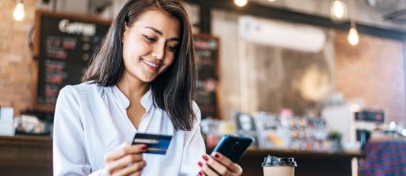 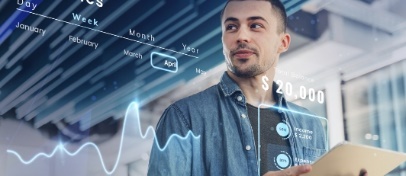 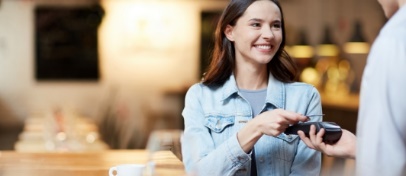 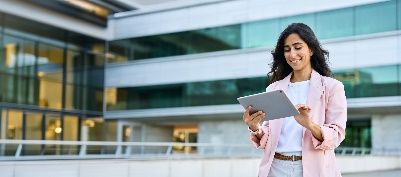 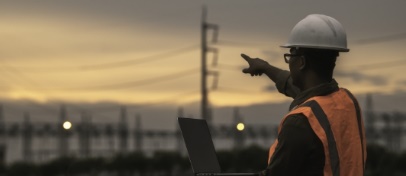 India’s top 10 banks trust Sify’s
data center and network services.
Every trading transaction of the world’s #1 derivative stock exchange passes through the network designed, implemented, and managed by Sify.
India’s #1 Bank chose Sify to deploy a modern NOC with AI/ML enabling intelligent and secure network monitoring across  global locations.
India’s largest power utility company chose Sify’s cloud@core platform with business-outcome-based model to scale their service to 25 million+ subscribers.
All of India’s inter-banking transactions are done on data center and network designed, implemented, and managed by Sify.
Trusted digital infrastructure & platform partner
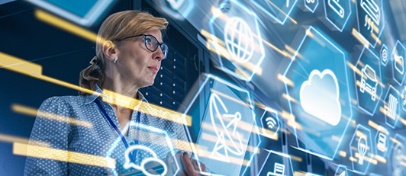 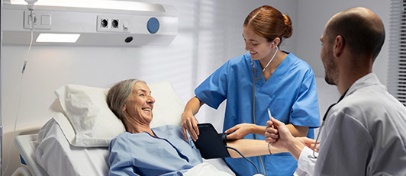 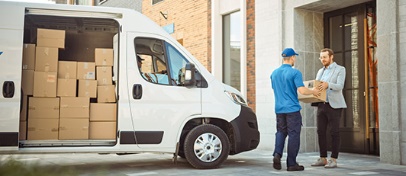 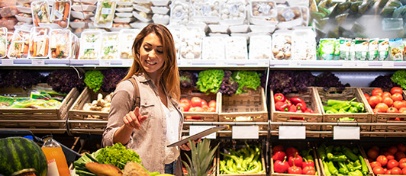 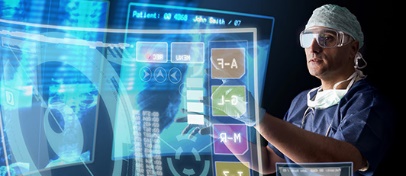 A leading healthcare provider chose Sify’s cloud@core platform for the digital transformation of patient care services while saving 33% on cloud costs.
Sify’s data centers host 3 out of 4 Hyperscalers, global OTT players, the world’s leading social media network, Europe’s leading payment gateway, and 600+ enterprises.
The world’s most widely distributed postal system trusts Sify’s managed network services to offer 24×7 country-wide postal, banking, logistics, and insurance services.
A top FMCG company in India with 25 mother brands uses Sify’s Retail Intelligence Solution for their forward supply chain to service 7 million+ retailers across the country.
Sify’s integration service enhanced the digital experience in the treatment of cancer by making patient information and radiation device availability visible from anywhere.
[Speaker Notes: Small and medium vs large]
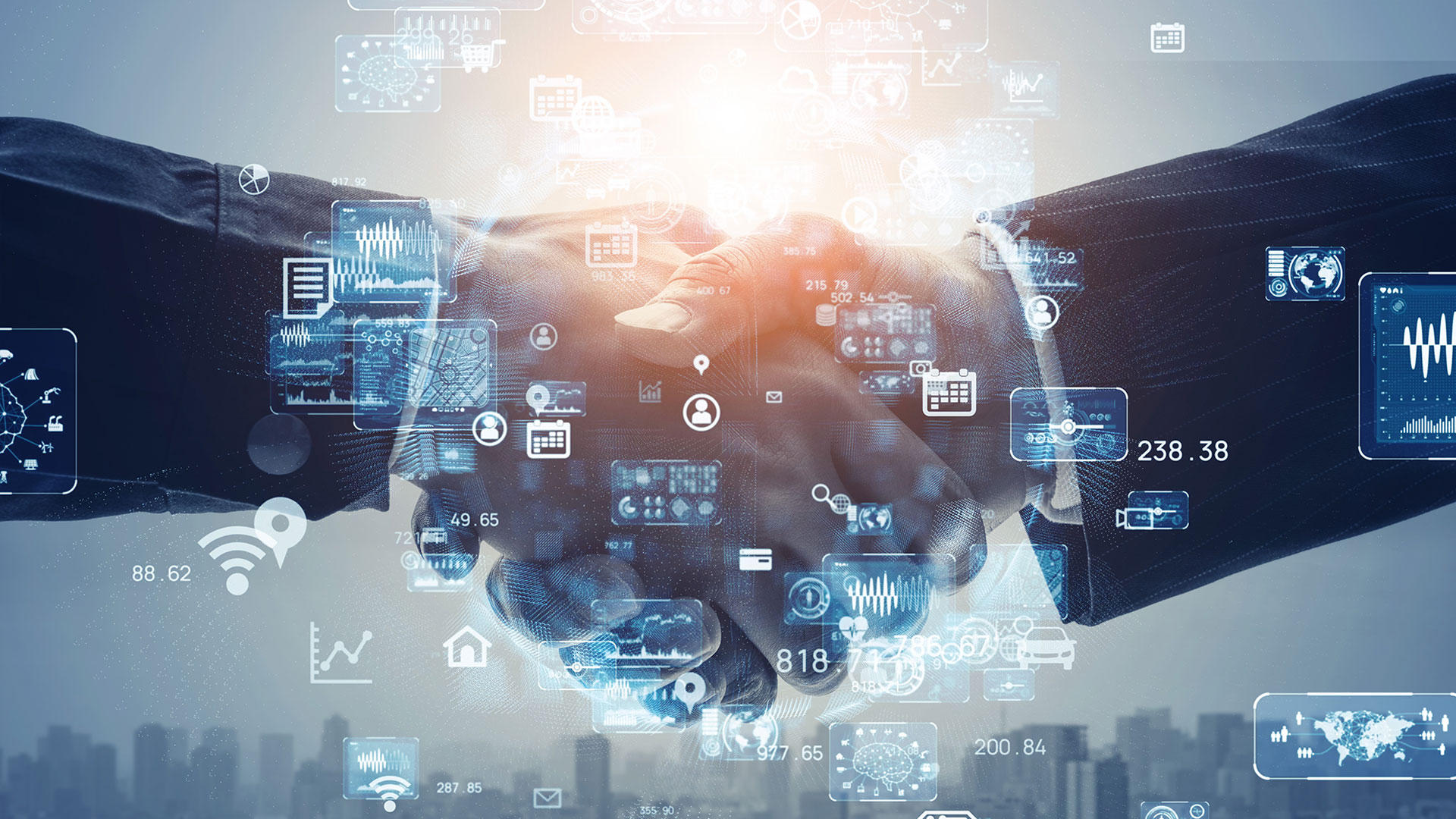 SIFY’S technology Partner ECOSYSTEM
CLOUD
SECURITY
APPLICATION
TECHNOLOGY
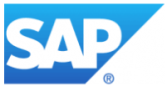 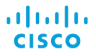 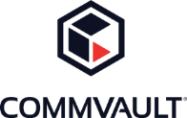 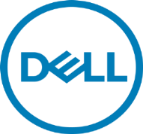 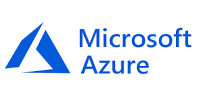 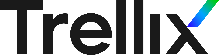 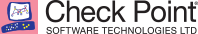 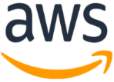 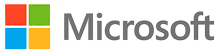 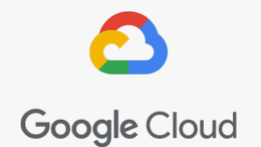 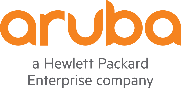 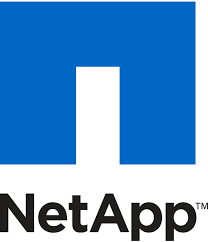 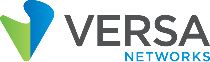 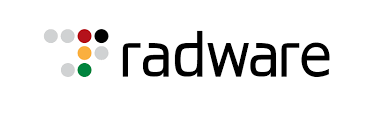 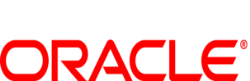 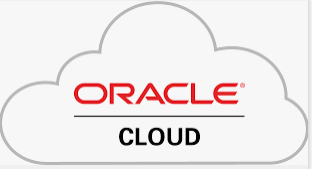 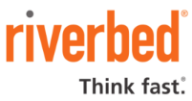 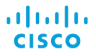 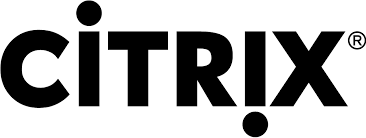 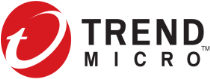 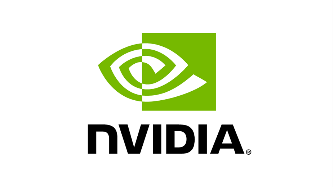 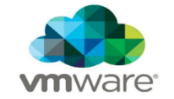 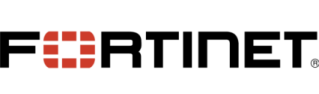 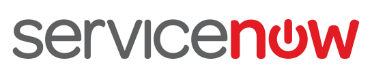 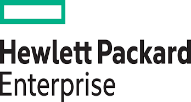 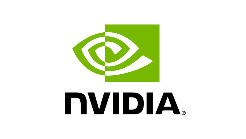 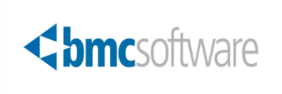 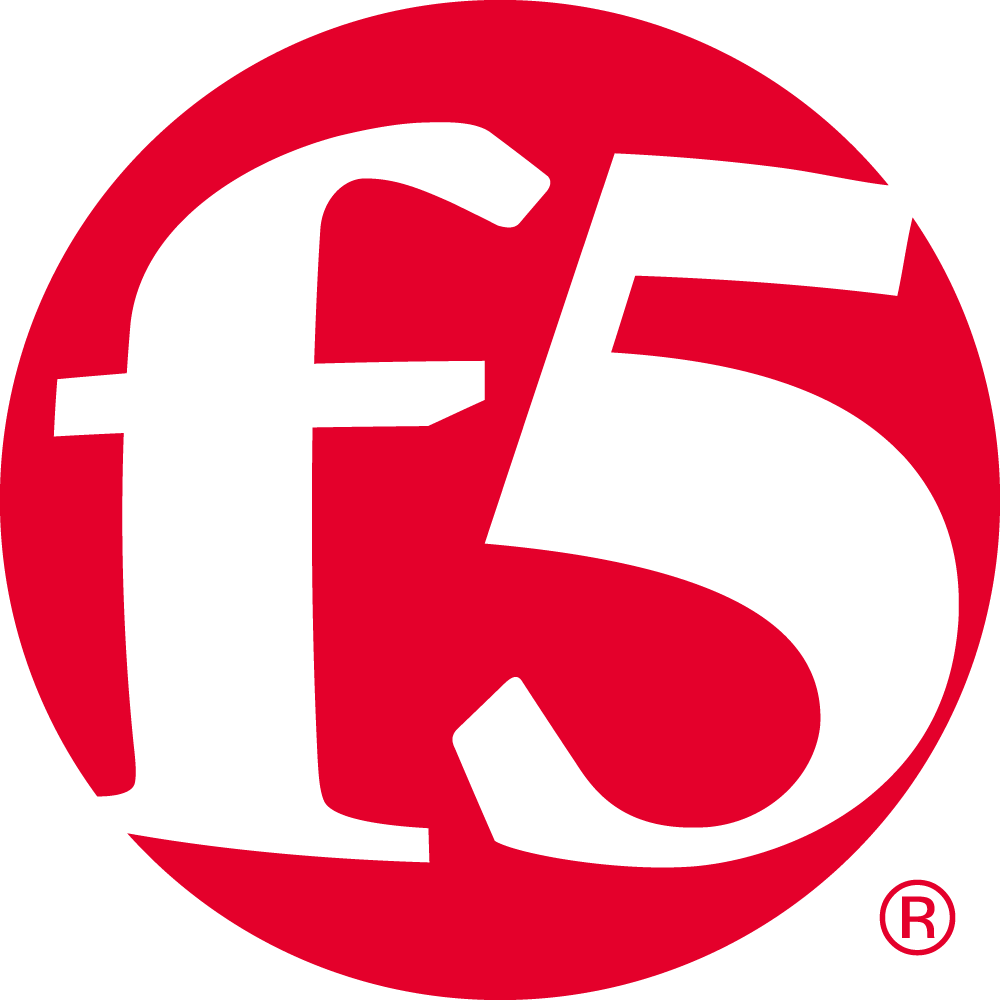 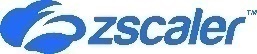 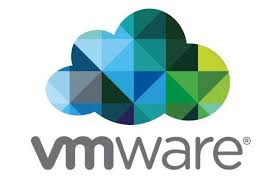 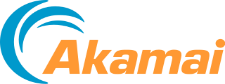 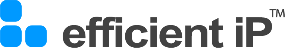 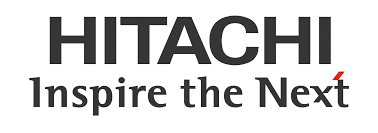 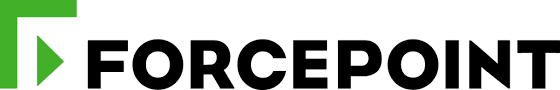 INDUSTRY RECOGNITIONS
Brand Perspective
Industry Perspective
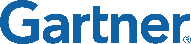 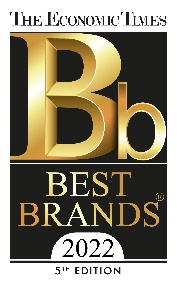 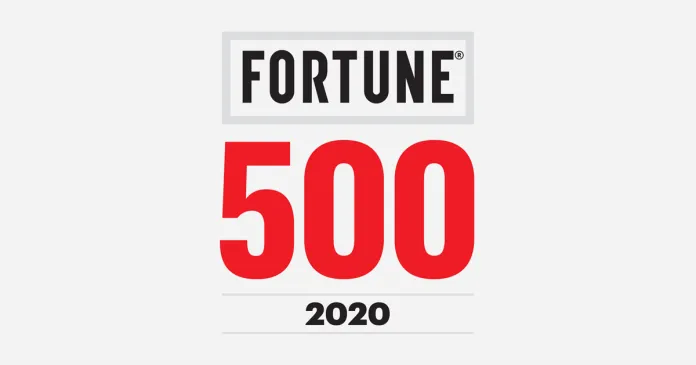 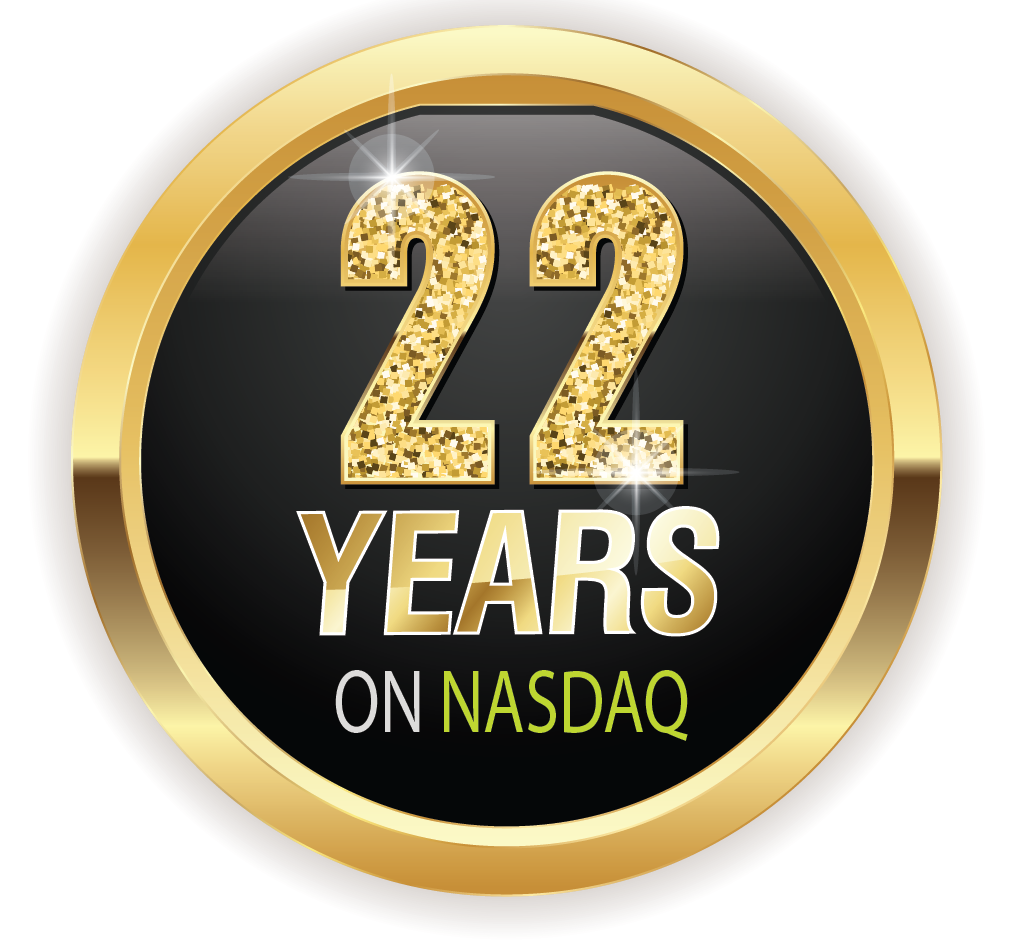 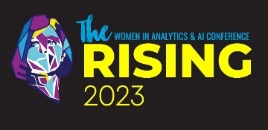 Sify is a Niche Player in Gartner’s MQ for Managed Network Services Global 2023
Recognition in Market Guide for Public Cloud Managed and Professional Services Providers APAC 2021
Recognition in Market Guide for Backup as a Service 2021
Recognition in Market Guide for Security Testing & Consulting Services in India 2021
Recognized as among ‘The Best Firms for Women in Tech’ by Analytics India Magazine.
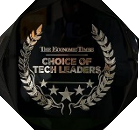 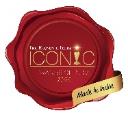 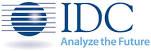 PARTNER Perspective
‘The Economic Times – Choice of Tech Leaders’ Awardee for Managed SD-WAN 2023
Major Player in 
MarketScape for Managed Cloud Services APeJ 2021
The Economic Times Iconic Brands 2020
Hybrid Multi Cloud
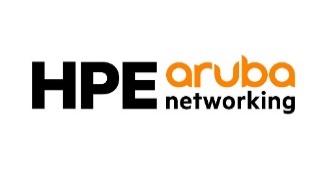 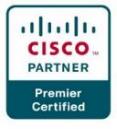 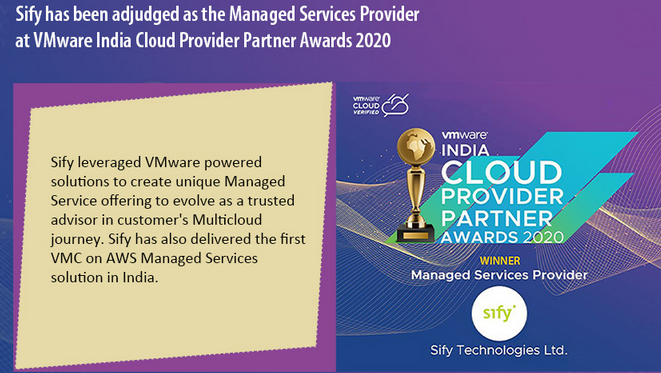 Sify was awarded the Best System Integrator, FY 2022 by HPE Aruba Networking
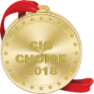 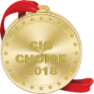 Data Center Transformation Services 2018
Network 
Transformation Services 2018
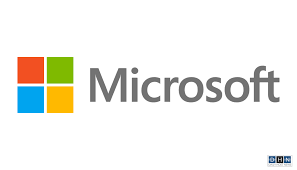 Hosting Partner
SIFY as your strategic long-term partner
Matured Delivery for Cloud, Network, Infrastructure and Application Managed Services and Migrations
Network Services 
SDN based self service access to Cloud and DCs
Trusted Hybrid Cloud Advisor Support choice of deployments
Single Vendor for end-to-end Uptime SLA
DIGITAL TRANSFORMATION
Invested in State of art Tools and Automation Sify CMP, FlashNet, OnNet InfinitDigital Platform
Integrated play across Network, Data Center, Cloud, Applications and Security towards Digital Transformation
Digital Services
infusing AI/ML, Full Stack Observability, and  Application Modernization
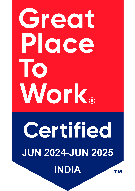 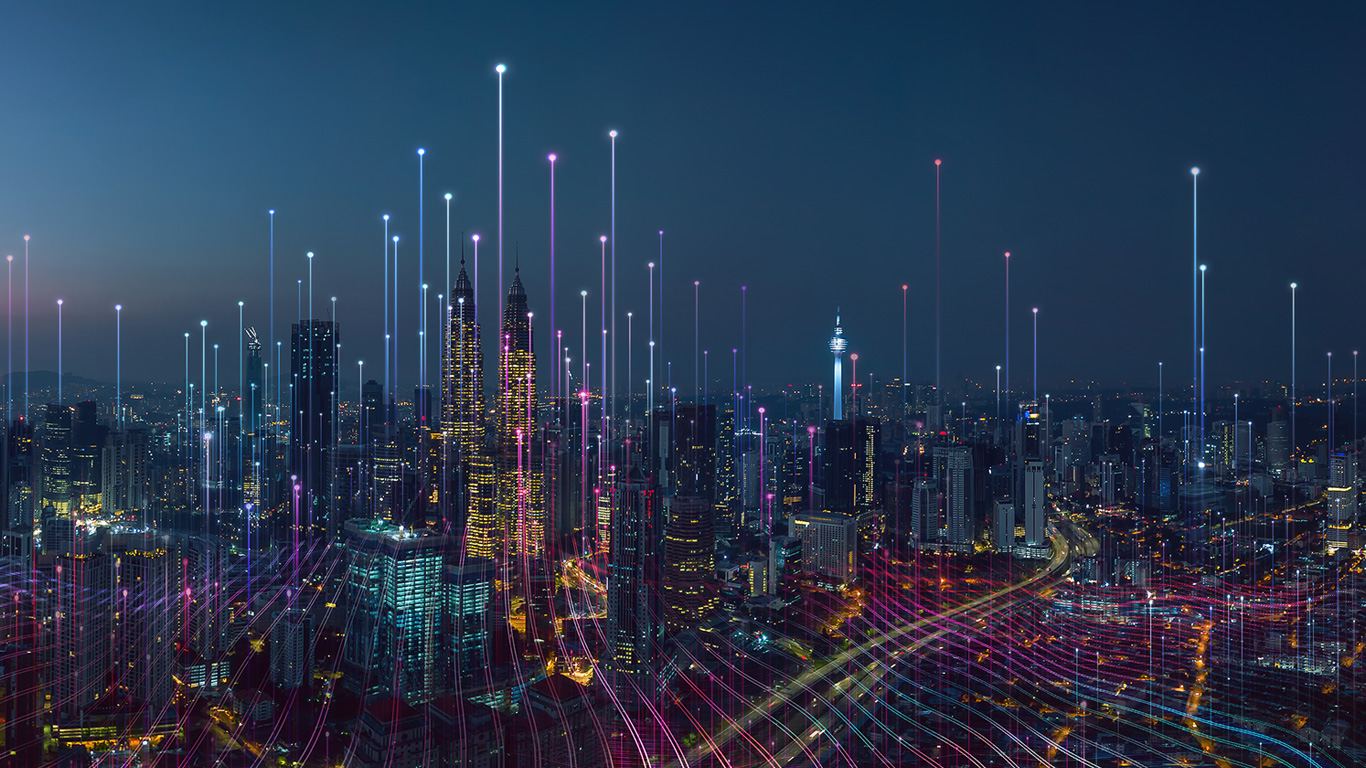 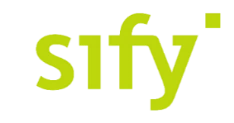 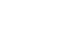 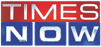 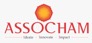 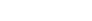 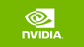 Best in 
Services Industry
Managed Network Services - MQ
Award for Sustainability
Innovation in Data Center
India’s 1st Nvidia 
DGX Ready Liquid & 
Air Cooled DCs
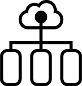 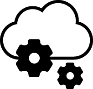 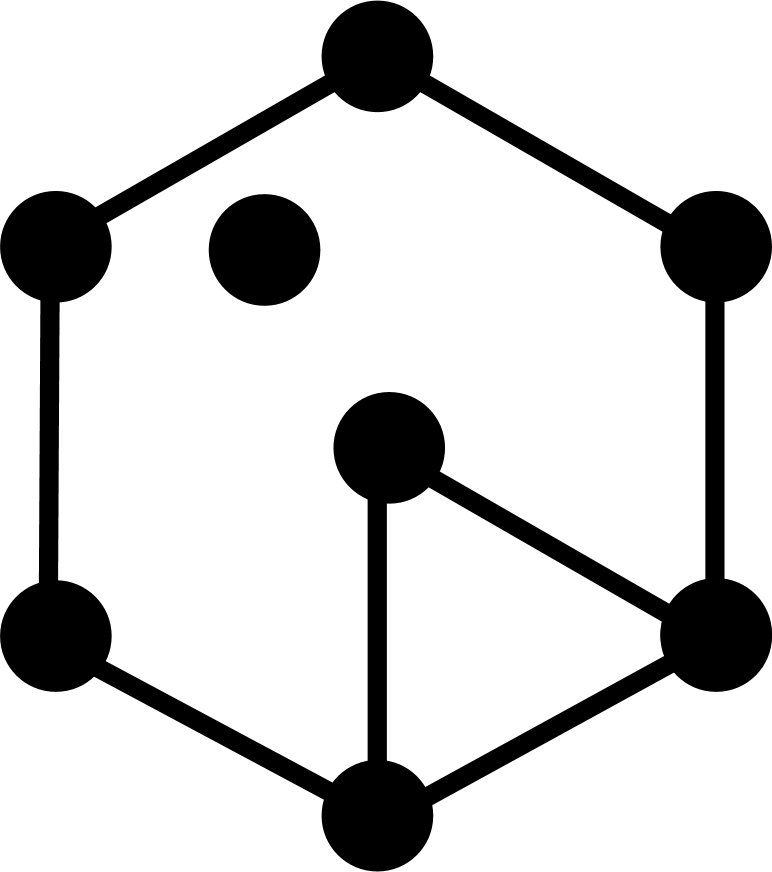 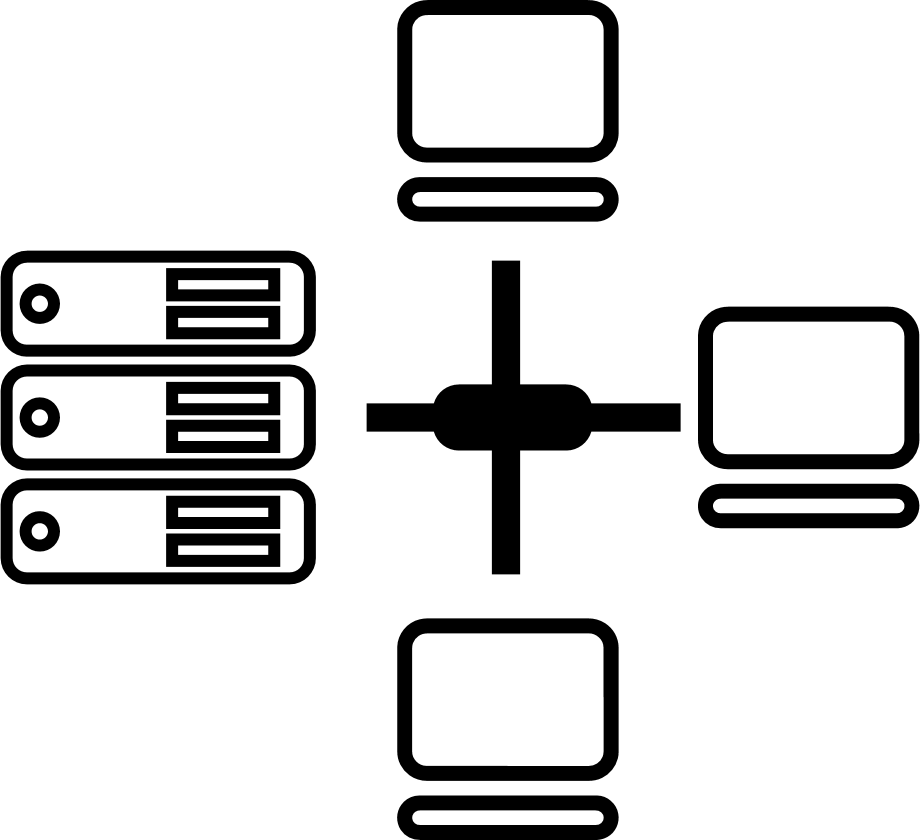 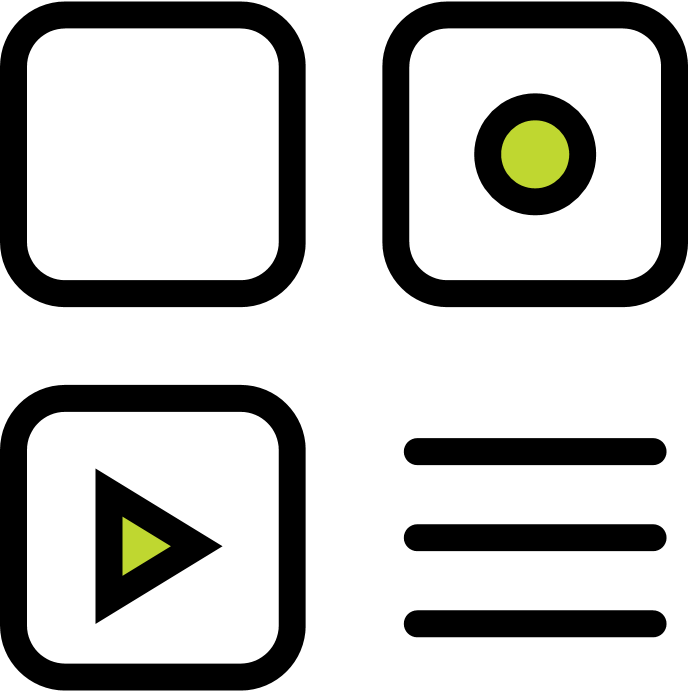 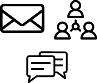 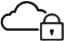 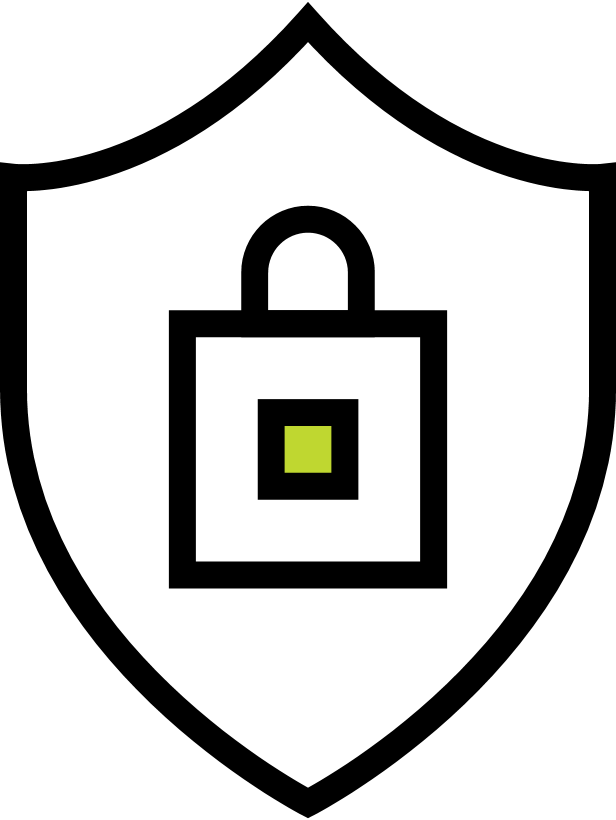 Tried  Tested  Trusted
Network
Infra Services
Network Digital 
Managed Services
Data Center
Colo Services
CloudInfinit
Ent. Cloud Infra
Cloud & IT
Managed Services
Digital Apps
Managed Services
Industry Apps
Managed Services
Security 
Managed Services
Your digital infrastructure partner for over 25 years
Thank You